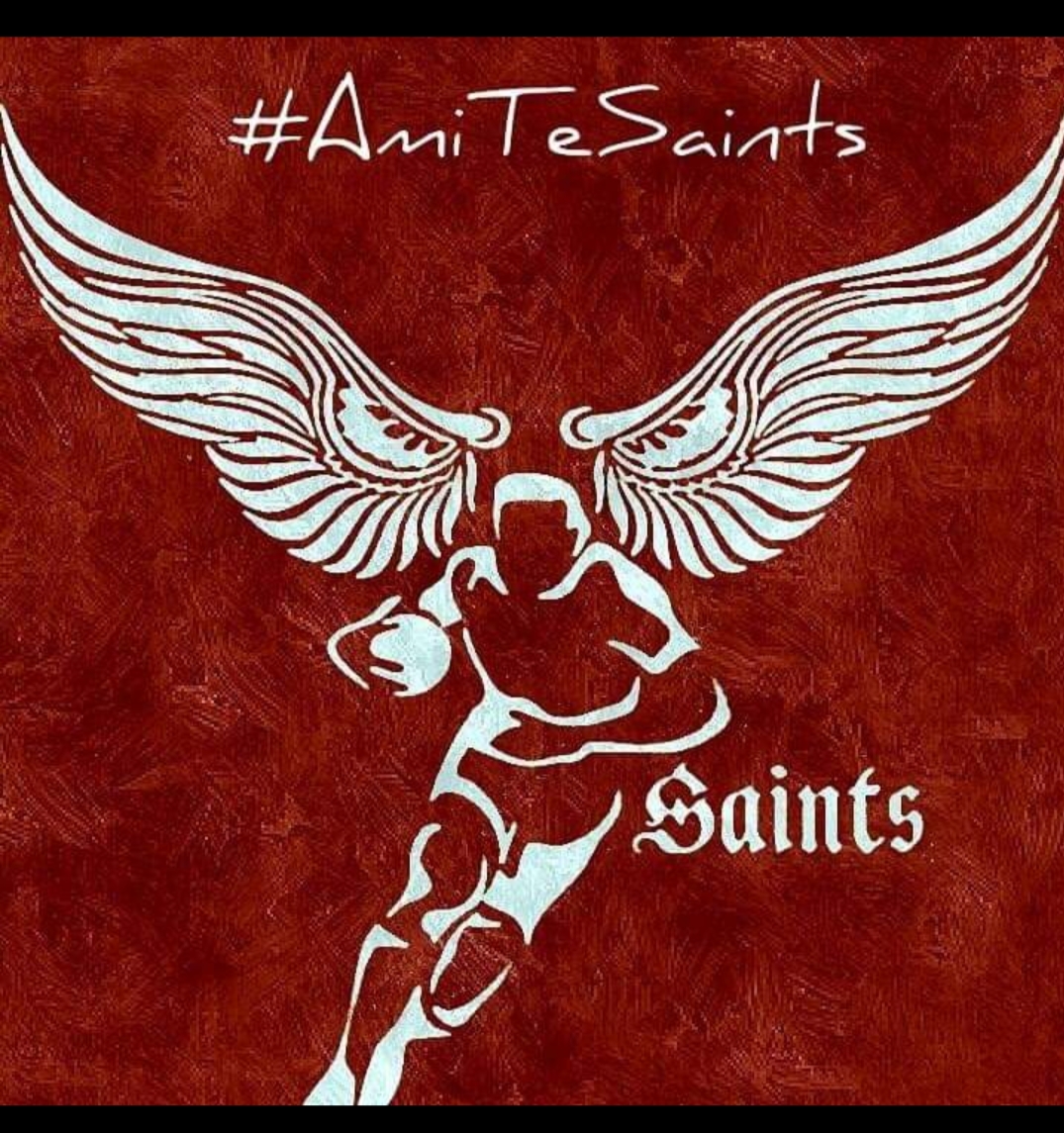 Journey Of Saints  so Far
Saints  - Saints Is a Rugby Club Founded By Mr. Aaron Dmello In The Year  2014. Based At Old Goa The Club Which Looks After Developing The Game In The Eastern Part Of Goa 

Number of Camps Conducted across East Goa – Over 1000 Camps
Number of Institutes Academies – Over 25 Schools And Institutes

Professional Players in East  Goa – Over 100 Players

Affiliations – Goa Rugby Union and Indian Rugby Football Union
Team Strength- Across East Goa from Schools, Villages, International Institutions etc
Social Media Reach – We are active On Social Media I.E. Facebook Twitter Instagram
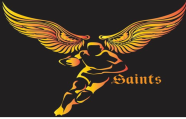 Some of Our Achievments
We  Have Participated In All The Tournaments Organised By Goa Ruby Union
Our Trophy Count as of Now Is 15 Trophies.
This Year Saints Have Grabbed Two Trophies U-11 Boys Are Currently The State Champions. While The U-16 Boys Ended Up being The Runners Up.
5 Of Our Academy Players 4 Boys 3 Girls Represnted Goa  At The U- 18s , U-14s And Senior  Societe Genereal Rugby India Nationals
In The Tournament Our Academy Players Performed exceptionally well.Some Of Players Managed to catch the eyes of Indian selectors.
We at Saints Believe That There Is a Lot Of Raw  talent In our area which needs to be developed .
DEVELOPMENT THIS YEAR
We Have Already Completed  Get Into Rugby India Festivals in 11 Different Schools involving around 83 Students 
Get Into Ruby Is one of the worlds leading grassroot  programme
Players Selected From Get Into Rugby are then Selected For The Saints Academy .
This Year We Have Selected 83 Players for our Academy
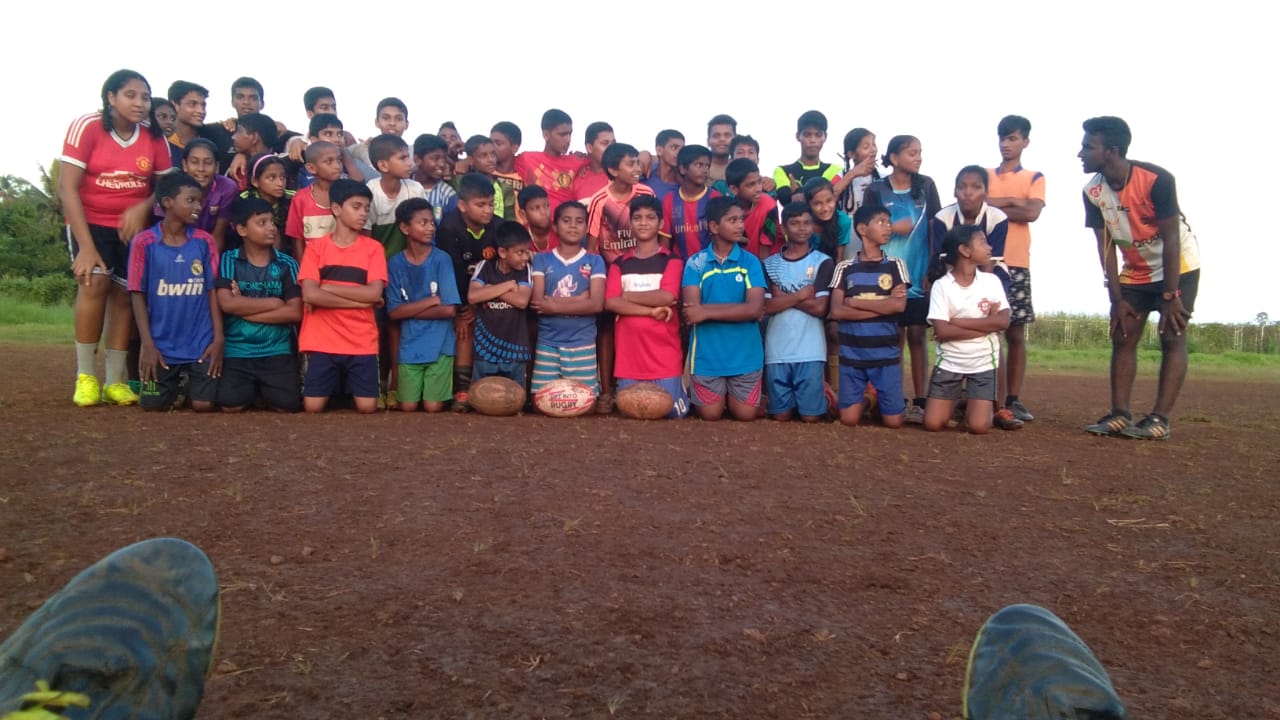 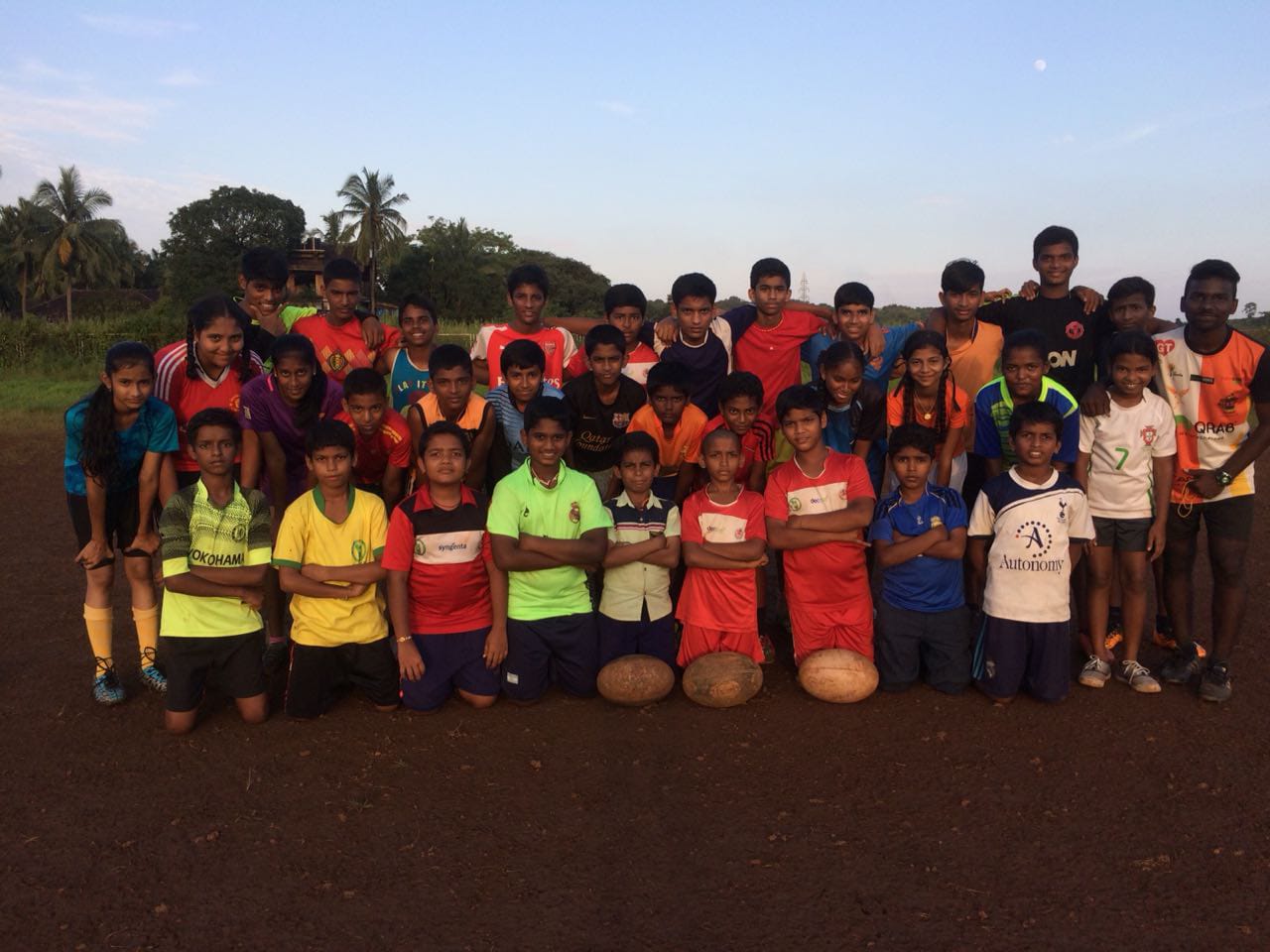 PICTURES OF CAMPS HELD IN THE LAST  5 YEARS.
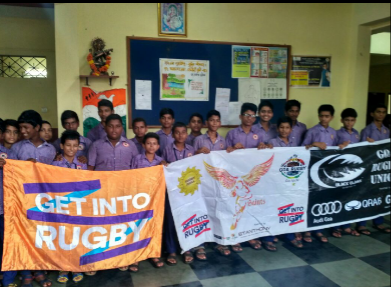 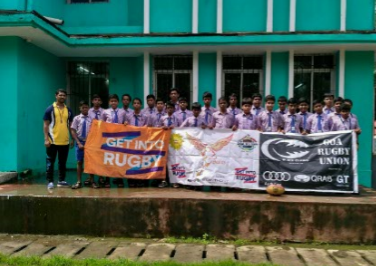 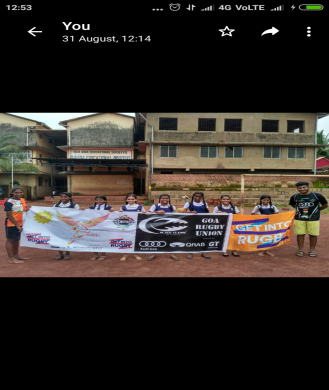 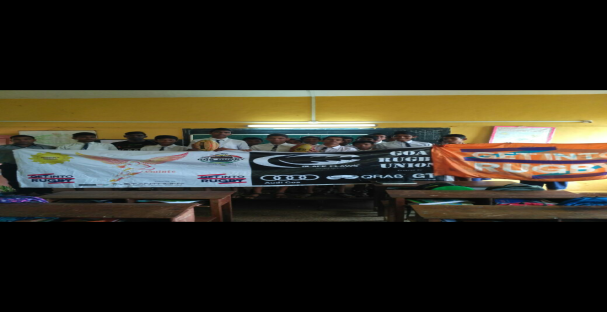 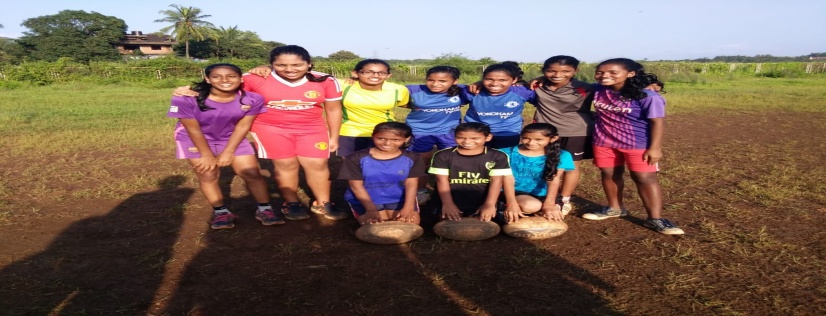 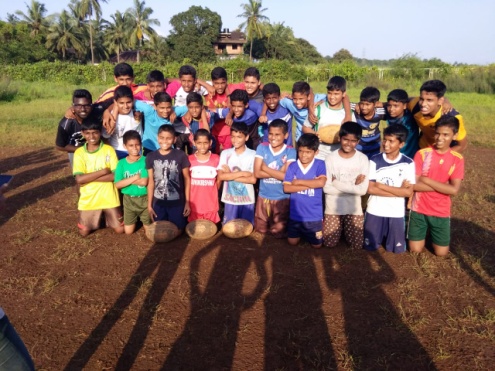 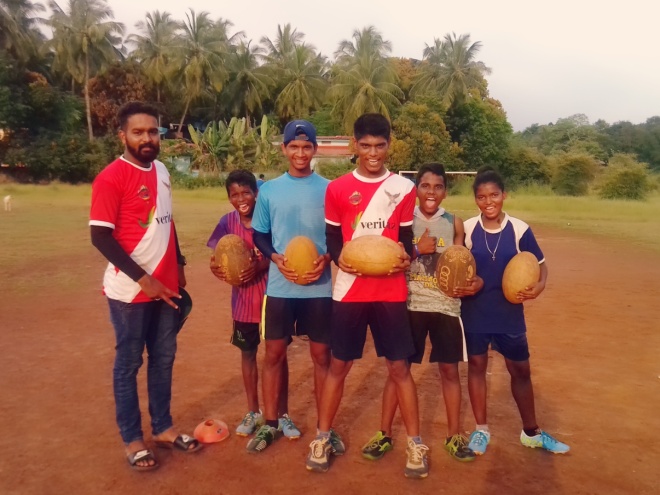 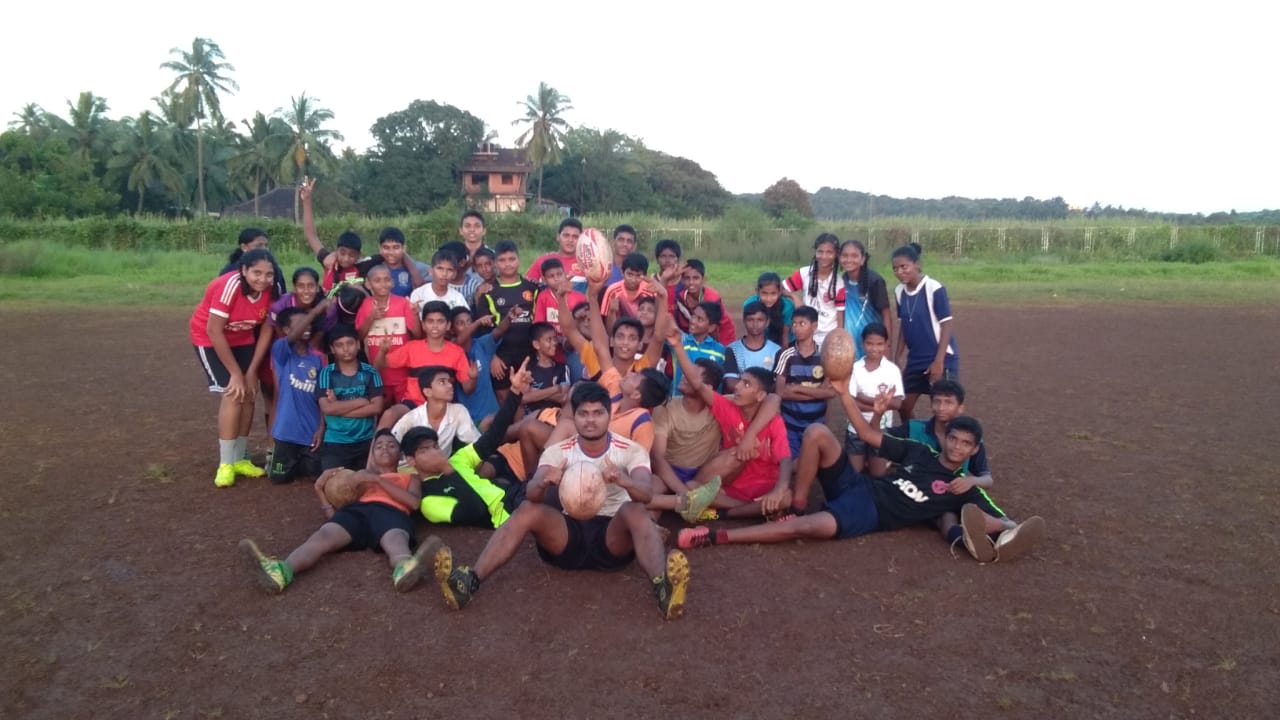 Saints This Year
Saints Are Going Too field the following teams . 
        U-11 Touch ( Boys & Girls )
        U-14 Touch (Boys & Girls)
        U-16 Contact (Boys & Girls)
        U- 18 Contact ( Boys & Girls)
        Seniors  Contact   ( Men & Women)
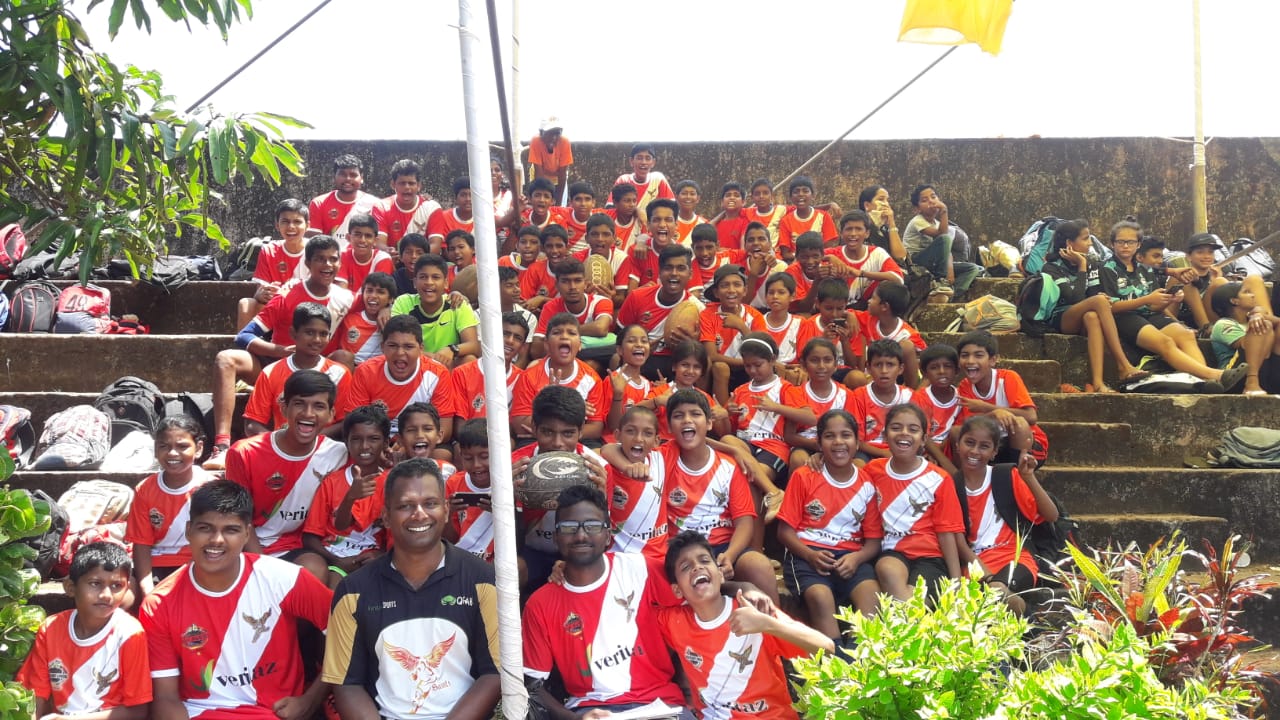 SOME CAMPS HELD  THIS YEAR
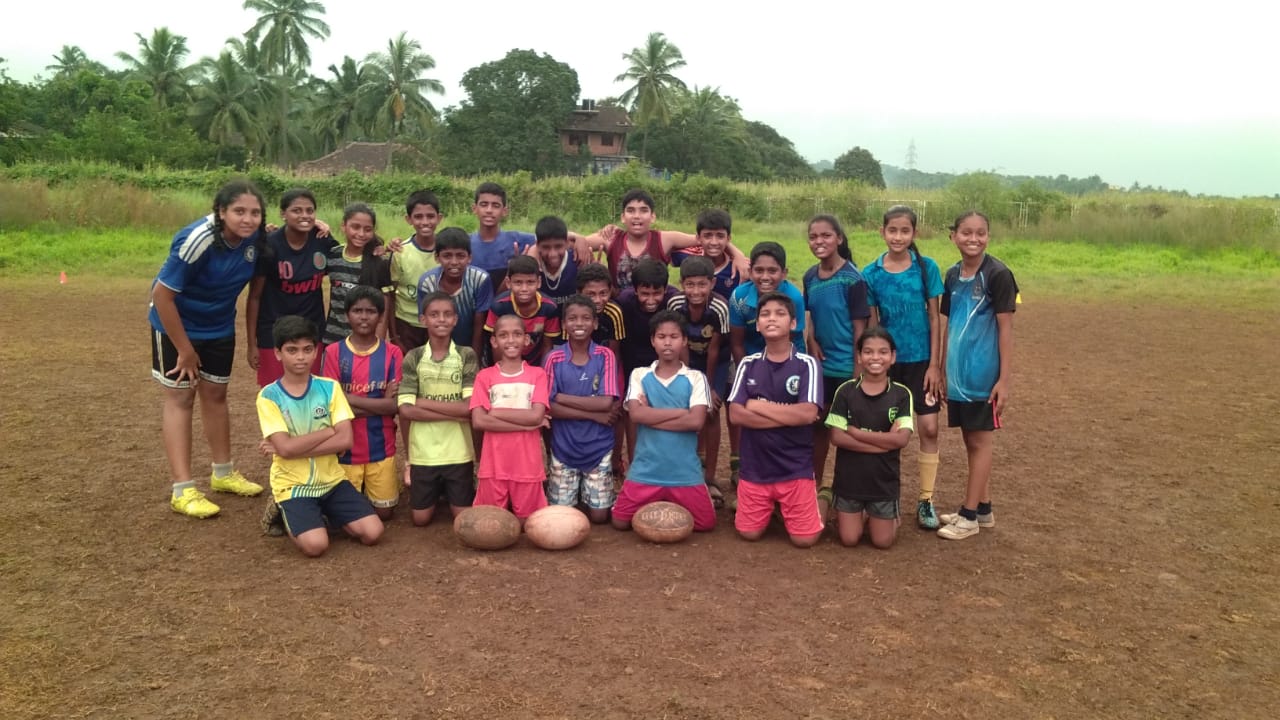 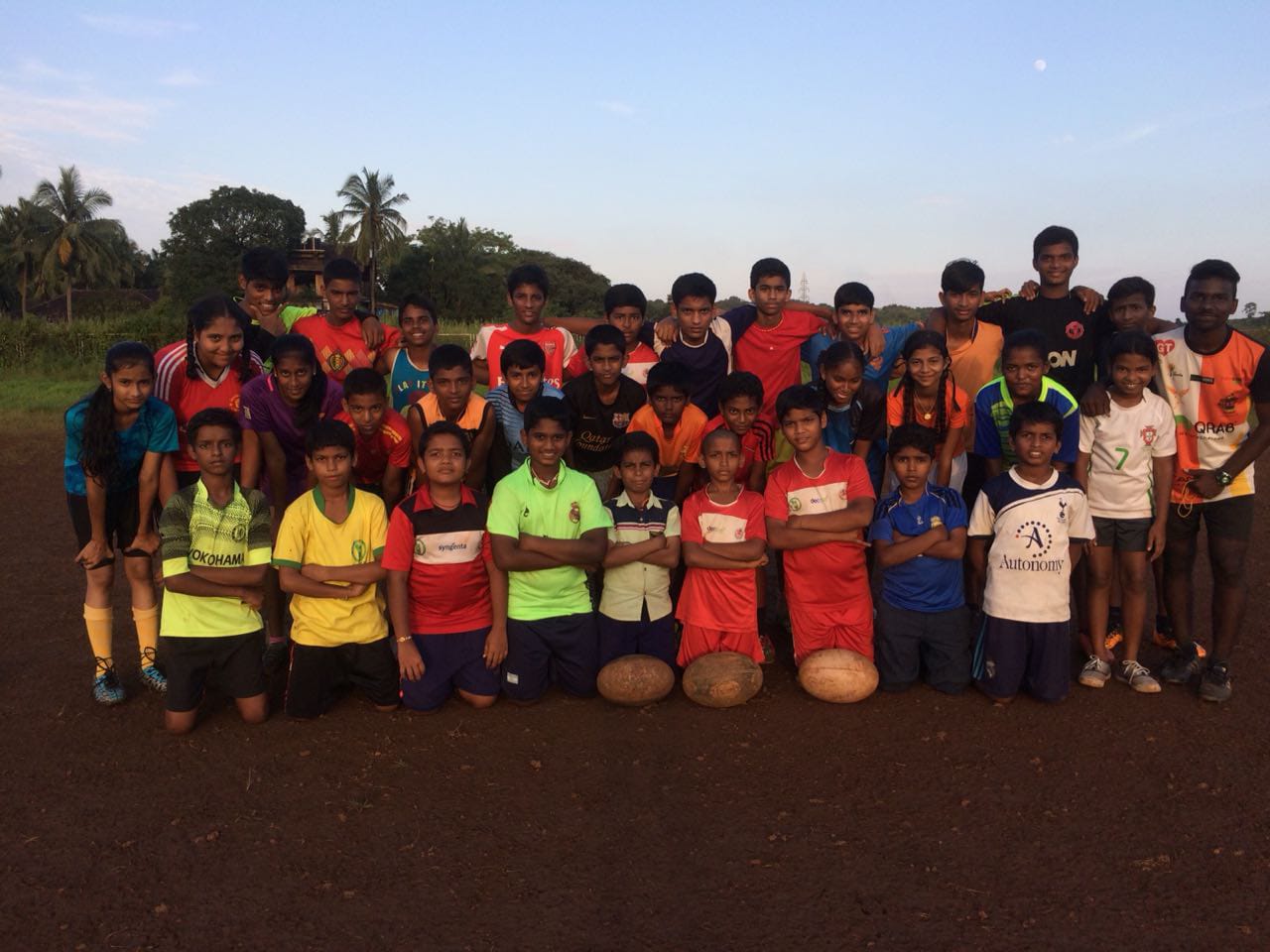 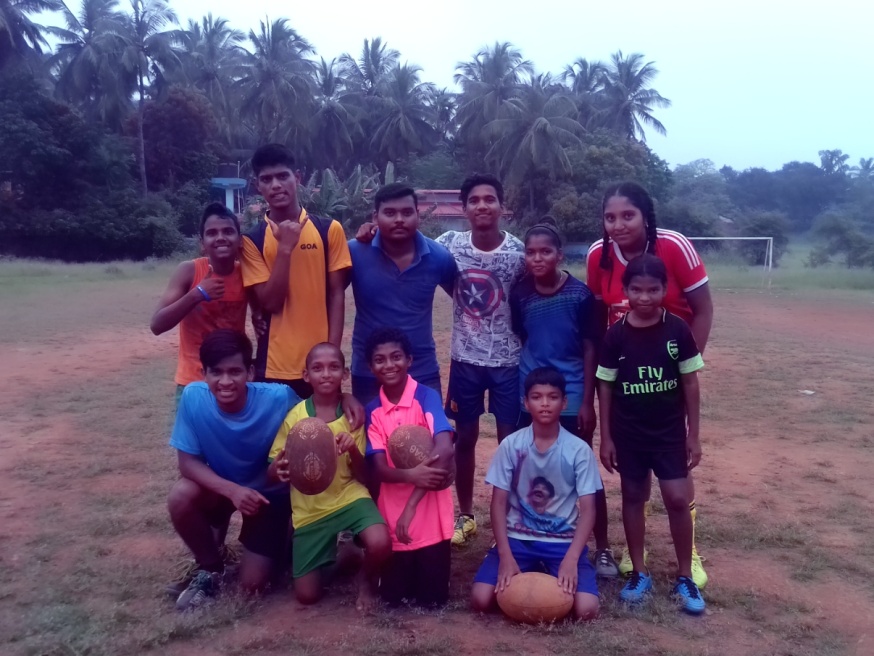 THANK YOU